story #2“American dreams”
Story Objectives
Describe ways to prevent being hit by falling trees

Describe what your employer should provide if you are injured 

Describe how an injury can impact the entire family
“American Dreams”      2
This is a new method that we're using, where forest workers tell their own stories.

This story that you are about to watch is the story of a forest worker who was constantly abused and humiliated by his supervisors. One day after working 13-14 hours for 25 consecutive days in California, his friend cut a pine tree that fell on his head and broke his arm in three places. He did not receive medical attention in California and had to return to Oregon to receive it there.

Let’s watch the story….
“American Dreams”      3
What do you think of the story?
Listen to their opinions
“American Dreams”      4
What got your attention in this story?
Listen to their opinions
“American Dreams”      5
Can you describe the impact this injury had on his family ?
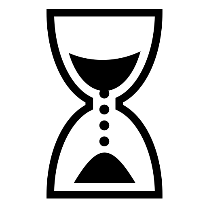 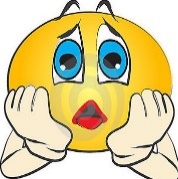 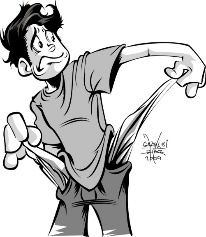 Stress, Fear, 
Feeling a burden for his family
Less income
Spent time away from his family
“American Dreams”      6
How do you think his injury could have been prevented?
Work at least 2 tree lengths apart
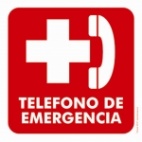 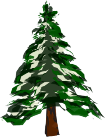 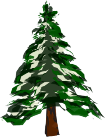 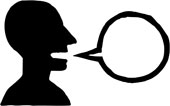 Have an emergency plan
Improve communication on the job
Look up
Look down 
Look to the sides
Watch out for co-workers
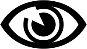 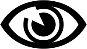 “American Dreams”      7
What are the contractor’s responsibilities?
( Regarding working conditions)
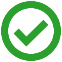 Have an emergency plan and first aid kit.
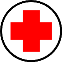 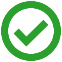 Provide Personal Protective equipment
Provide Workers Compensation
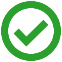 Medical expenses
Possible pay for some lost wages
Safe work environment
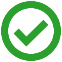 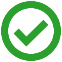 Provide safe transportation
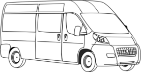 Provide training and  information about workplace hazards 
In a language that workers understand
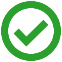 Provide clean water and provide breaks
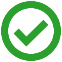 Fatigue and dehydration increase likelihood of accidents
“American Dreams”      8
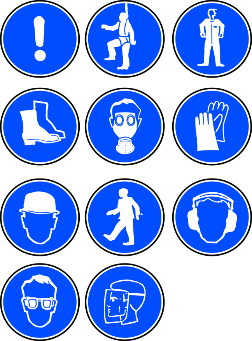 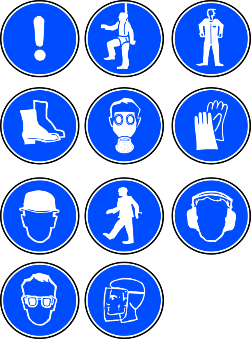 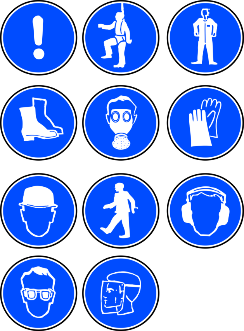 WHAT STEPS SHOULD BE TAKEN   WHEN AN INJURY OCCURS ON THE JOB?
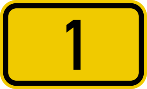 The worker should notify the supervisor immediately
To evaluate the situation
The contractor should take the injured worker to the closest hospital
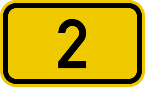 Depending on the severity
3
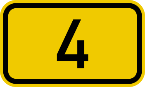 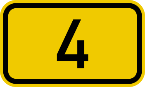 The worker should receive appropriate medical attention
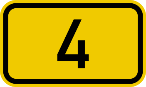 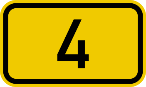 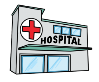 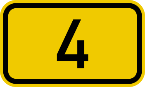 The injured worker should receive workers’ compensation.
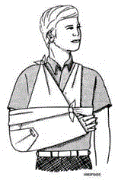 Complete form 801
The injured worker should be given enough time to recover.
Change daily tasks
“American Dreams”      9
5
WHAT ARE OTHER PROTECTIONS THAT WORKERS HAVE?
RIGHT TO….
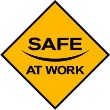 Take action to improve working conditions.
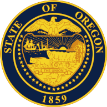 Talk with each other if something feels unsafe.
Protection against retaliation
Ask for an OSHA inspection and speak to the  inspector in private
Right to report defective equipment and tools
Cannot be fired for exercising their rights or asking for breaks

If they get fired, workers can file a complaint with BOLI
Without fear of retaliation
Can ask to be anonymous
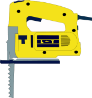 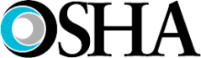 Right to report harassment
Hard to prove
“American Dreams”      10
As previously mentioned, this is a new method that we are using and we would like to ask you some questions about the method.

What did you like about the video?

Is there something you didn’t like about the video? Why? 

What did you like or dislike during the rest of the workshop and discussion?

Did you learn something that was new to you? What did you learn?
“American Dreams”      11